Introduction to the Assessing Clinical Ethics Skills (ACES) Evaluation Tool
Katherine Wasson PhD, MPH
Associate Professor
Neiswanger Institute for Bioethics
Loyola University Chicago
Why do we need Clinical Ethics Consultants?
Complexity of Health Care
Death Denying Societies
Difficult decisions
Values conflicts
Moral distress and suffering

CEC role includes:
Identify and Clarify Ethical issues
Facilitate ways forward – ethically justifiable options
Professionalization
US developing standards in clinical ethics consultation
CHA Striving for Excellence 
ASBH Quality Attestation – knowledge and skills
April – July 2017 Approved Certification Process 
http://asbh.org/professional-development/hcec-certification
Professionalization
How to teach and assess interpersonal skills
Loyola: develop assessment tool for simulated ethics consultations
Use simulated ethics cases to rate CEC’s performance on competencies
Website to train participants how to use the ACES evaluation tool

Provides framework and demonstrates specific skills
May increase understanding of content of ethics consultations
Assessing Clinical Ethics Skills (ACES) Tool
Assessing Clinical Ethics Skills (ACES) Tool
4 Bioethicists + Medical Education assessment expert
ASBH Core Competencies
Veterans Affairs (VA) Ethics Proficiency Assessment Tool
Developed Expert Agreement on ACES content
Extensive Rater Training
Spring 2015 launched website 
Spring 2017:  Pass/Fail score set by 4 internal + 4 external experts
Reliability and Validity of items on tool = superior
Participant Demographics
White (87%), female (61%), 55-64 (41%)
Roman Catholic (42%) or Protestant (28%)
Academic Medical Center (42%), Community Hospital (59%)
Role
CEC 30.0%
Chaplain 14.4%
Physician 16.7%
Staff Nurse 5.6%
Nurse Mgr 7.8%
Educator 24.2%
Administrator 10.0%
ACES Tool Introduction
Overview of Rating/Scoring
Actions/behaviors to observe
Default: if it happens in consult, CEC “gets credit”
Examples – values, moral views, disagreement

Exception = Question 8
Educate Participants regarding the Ethical Dimensions of the Case
Ethics Consultant must be active and articulate elements of item
Ethics Case Simulations
Case: Mrs. Henderson
78 y/o woman with 7 cm right-sided ischemic stroke 
Intubated and transferred to medical center for surgical evaluation 
Not an candidate for neurosurgery
Prior to stroke, patient was very active, independent
Cared for sister-in-law with stroke in past
Daughter Patti wants to withdraw now
Patient “wouldn’t want to live like this”
Physician thinks it is too soon and wants 7 days to see if patient will recover
ACES Demonstration
https://lucapps.luc.edu/clinicalethics 

http://hsd.luc.edu/bioethics/ethicsconsultskills/
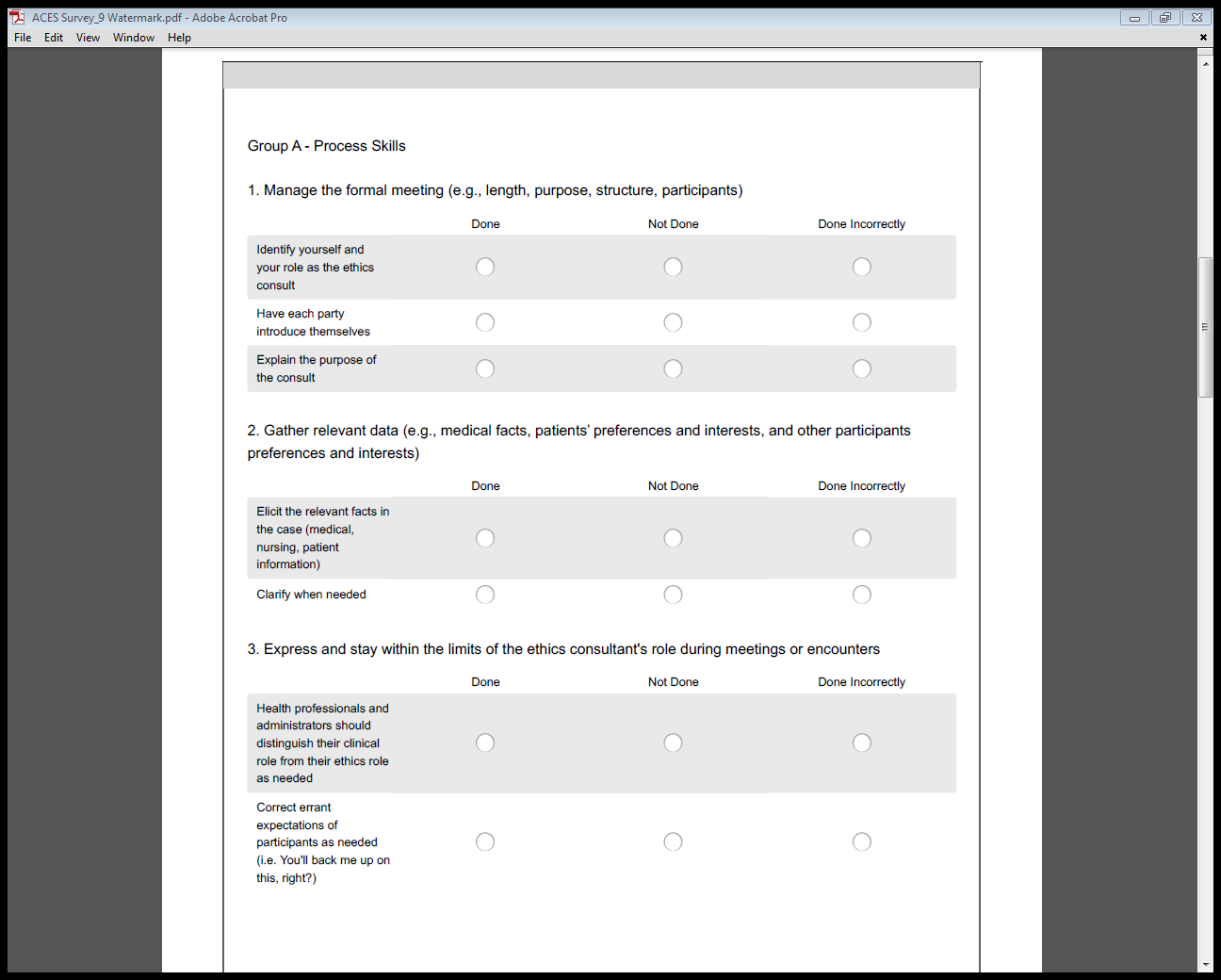 Discussion
ACES Team
Katherine Wasson, PhD, MPH (kawasson@luc.edu)
Mark Kuczewski, PhD
Michael McCarthy, PhD
Rejoice Jebamalaidass, MBA
Robert Johnson, MEd
Kayhan Parsi, JD, PhD 
Viva Siddall, MS, MS, RRT, RCP
William Adams, PhD (c)

https://lucapps.luc.edu/clinicalethics
http://hsd.luc.edu/bioethics/
Viewing of an Ethics Consultation Simulation:The ACES tool continued
ACES Tool Continued
Stroke Case Scenes 2-3
https://lucapps.luc.edu/clinicalethics
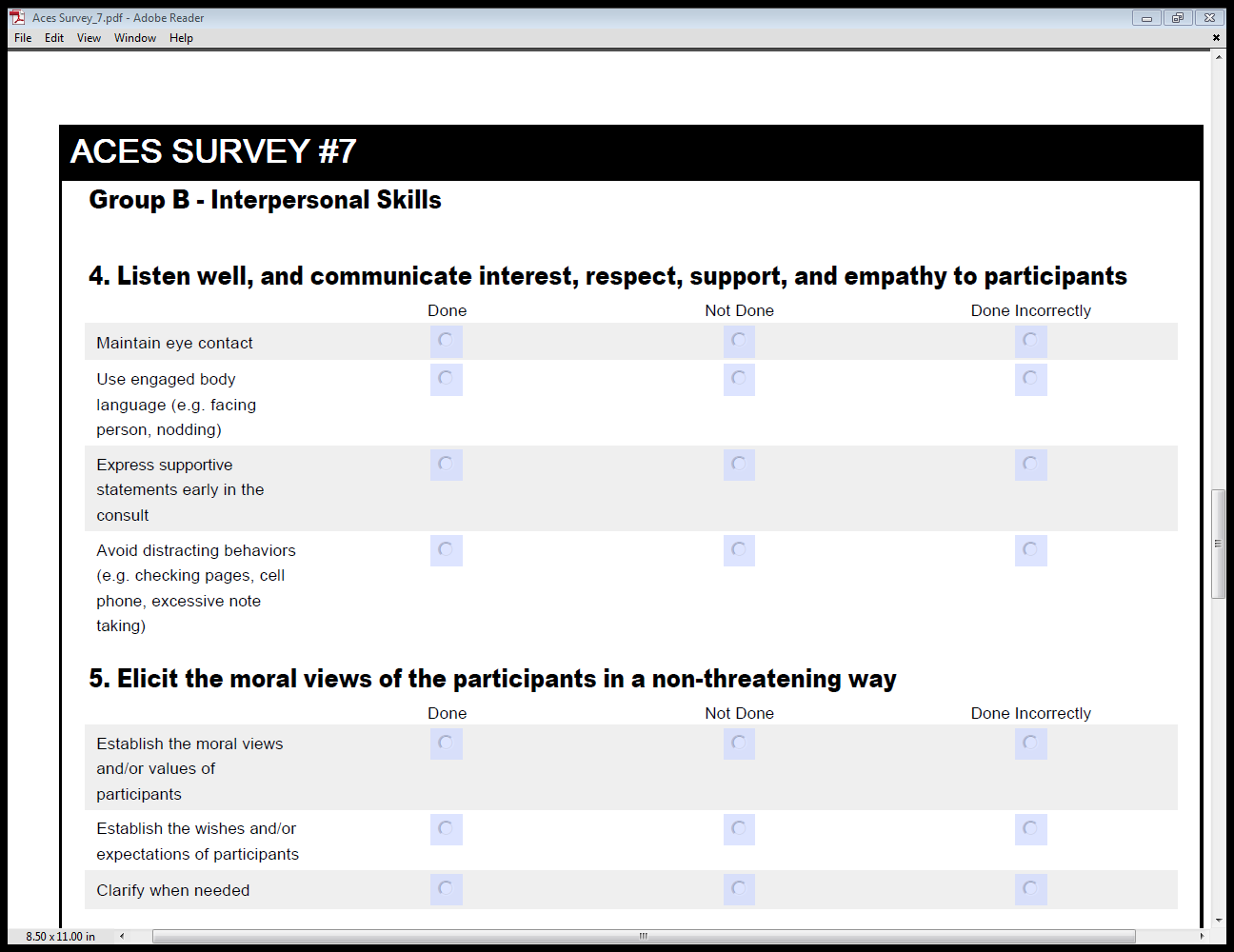 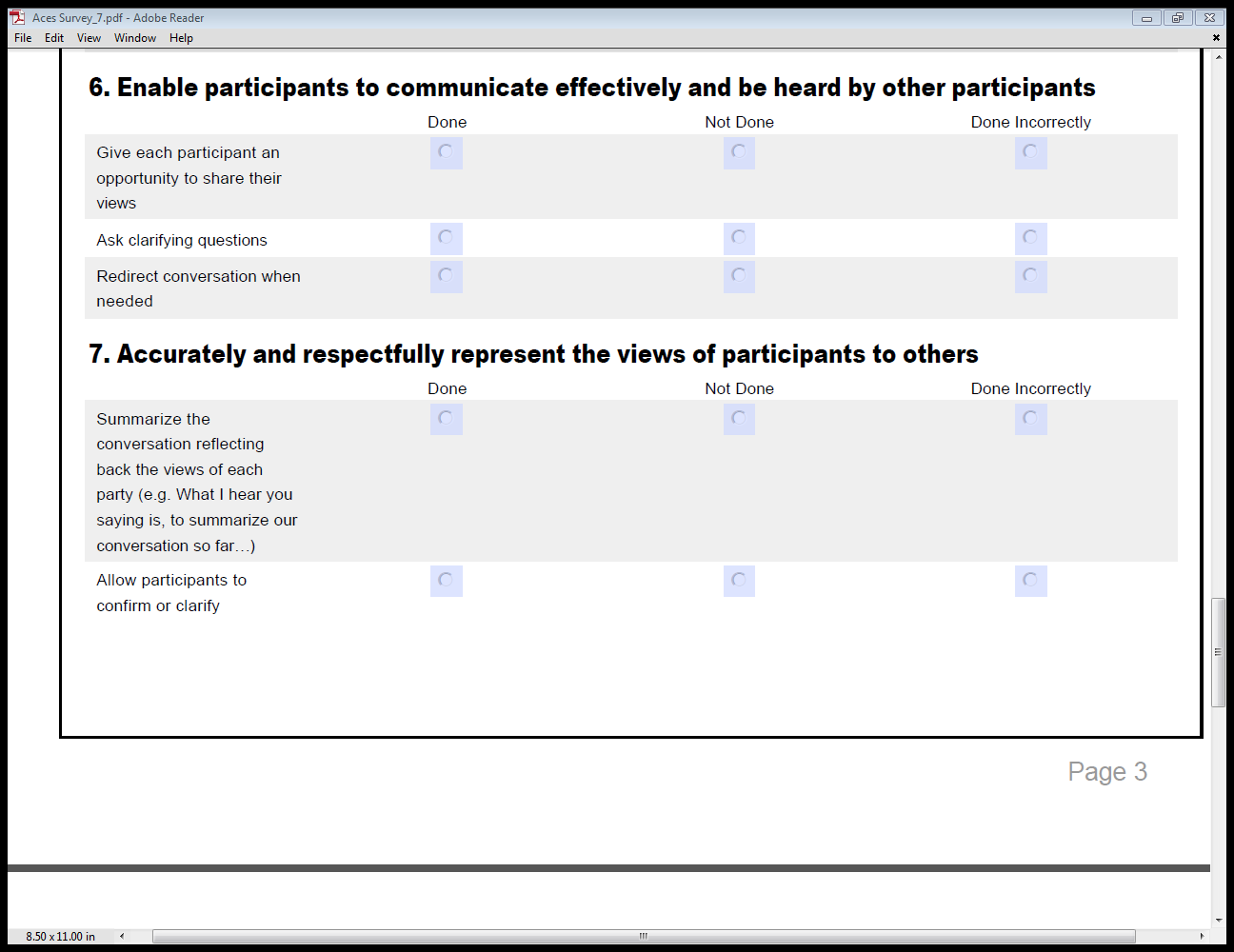 Discussion
How did the clinical ethicist do?
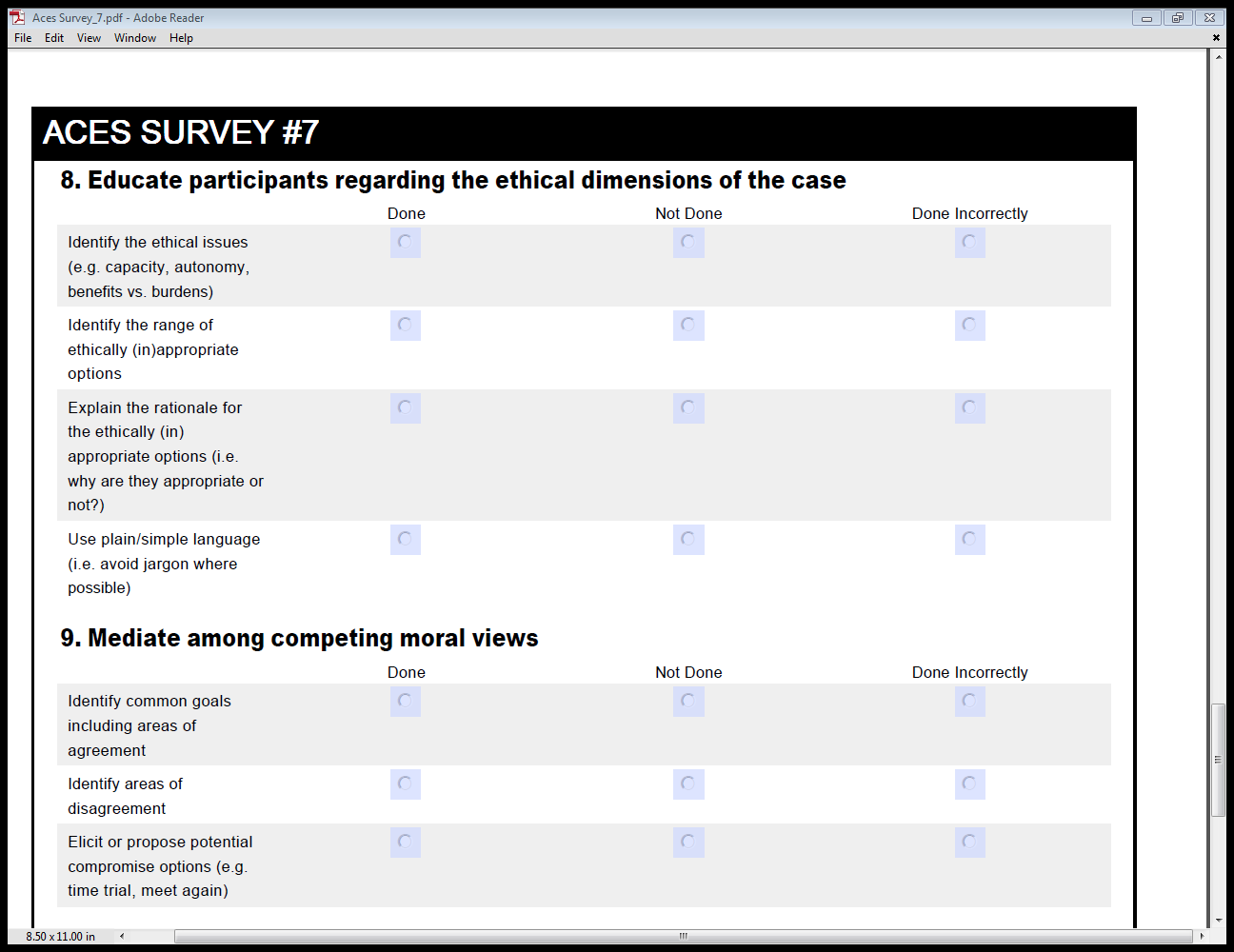 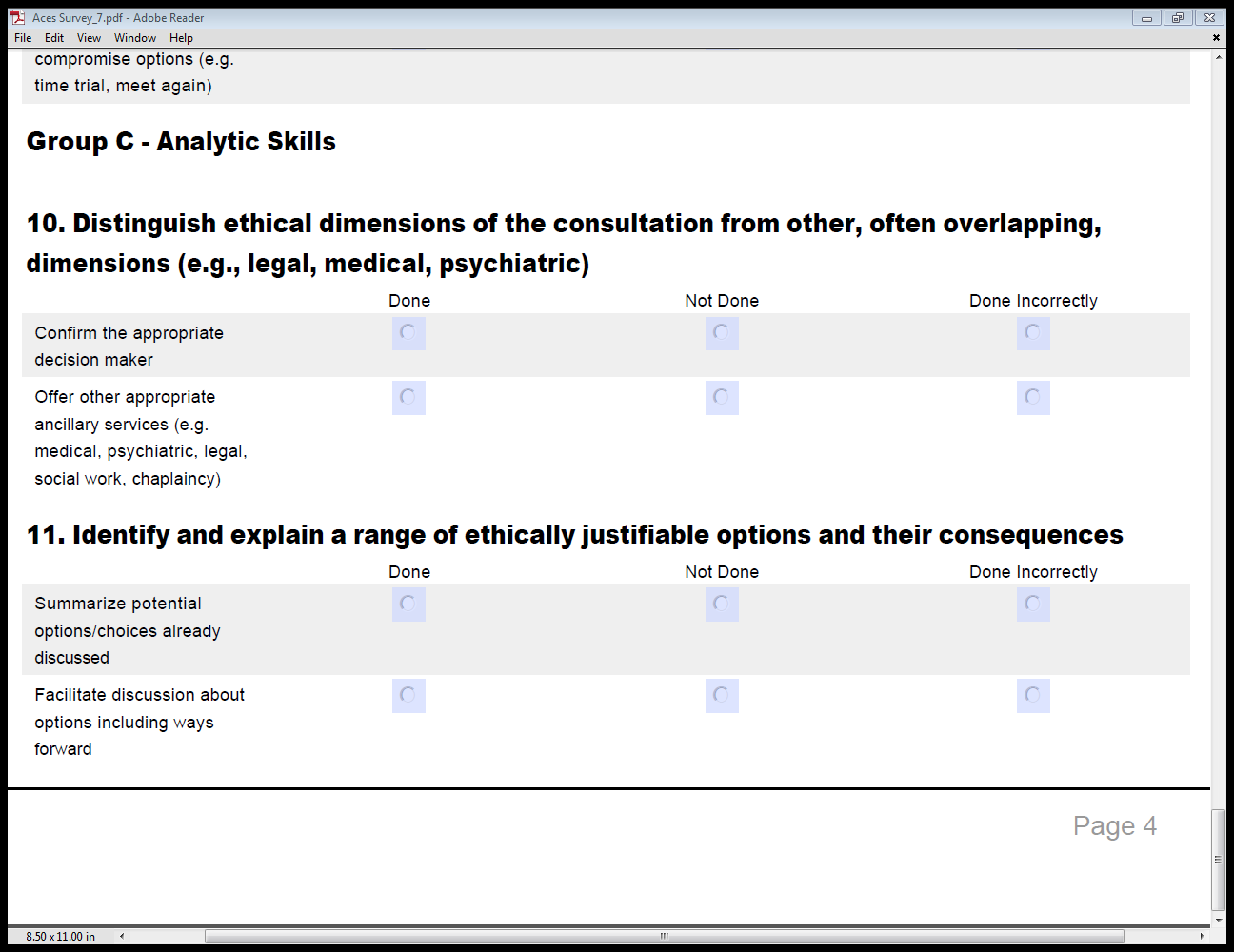 Conclusion
Clinical ethics consultation is a key service in addressing ethical issues 
Need clear standards and rationale
Need quality training – theory and practice
ACES tool is one approach to teach these skills

http://hsd.luc.edu/bioethics/ethicsconsultskills/
kawasson@luc.edu
References
American Society for Bioethics and Humanities (ASBH). 2011. Core Competencies for Health Care Ethics Consultants, 2nd Edition. Glenview, IL: ASBH.
U.S. Department of Veterans Affairs, National Center for Ethics in Health Care. 2014.  Ethics Consultant Proficiency Assessment Tool. Available at: http://www.ethics.va.gov/integratedethics/evaluation.asp 
Wasson K, Parsi K, McCarthy M, Siddall VJ, Kuczewski M. Developing an evaluation tool for assessing clinical ethics consultation skills in simulation based education: The ACES project. HEC Forum 28:217-28. 
Wasson K and Kuczewski M. The Duty of Competence and the Role of Simulated Ethics Case Consultation. The American Journal of Bioethics. 15(5) 58-9, 2015.